Popliteal fossa, Posterior compartment of leg  &  Sole of foot
BY ANATOMY DEPARTMENT
DR.SANAA AL- SHAARAWY
DR.SAEED VOHRA
OBJECTIVES
At the end of this lecture the students should be 
able to know:
The location, boundaries & contents of the popliteal fossa
The contents of posterior fascial compartment of Leg. 
The structures hold by retinacula at ankle.
Layers forming in the sole of foot & bone those form the arches of the foot.
Popliteal Fossa
Is a diamond-shaped intermuscular space at the back of knee
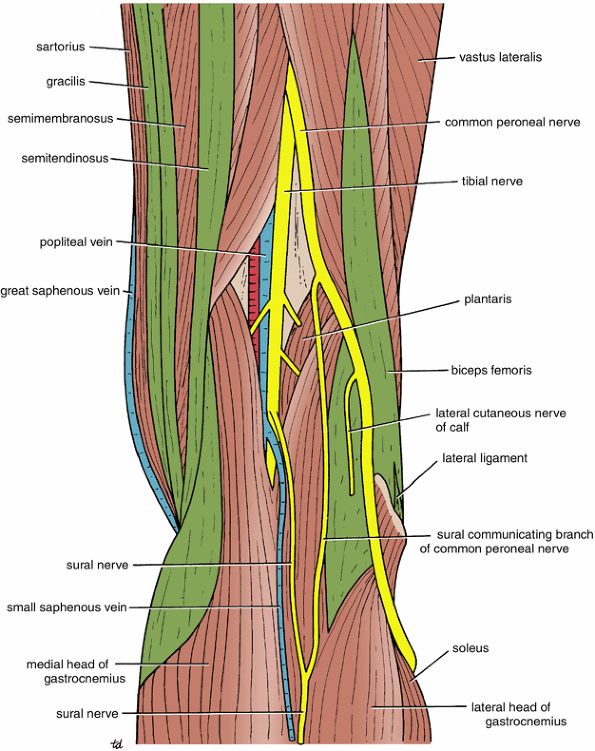 Boundaries:
Laterally 
above  Biceps femoris
below  lateral head of gastrocnemius & plantaris
Medially 
Above Semimembranosus & semitendinosus
Below Medial head of gastrocnemius
Roof Skin, superficial fascia and deep fascia of the leg.
Floor Popliteal surface of femur, posterior ligament of knee joint and popliteus muscle
Popliteal Fossa
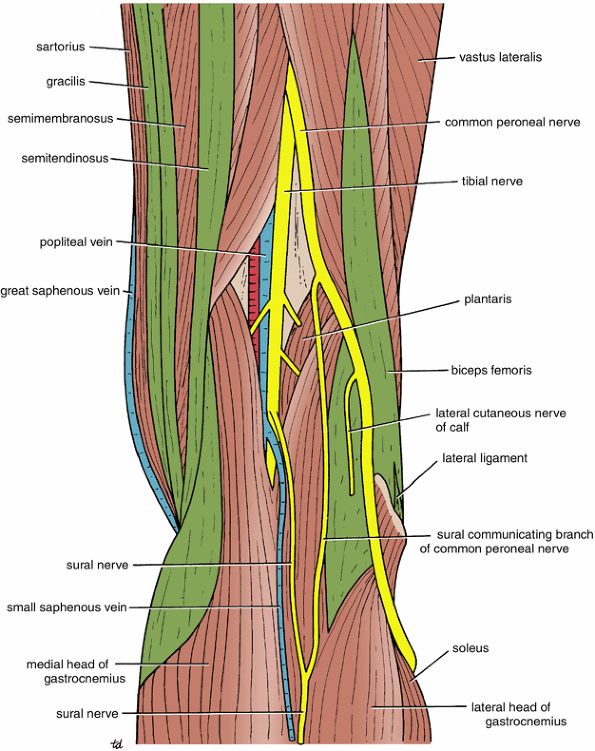 Contents:
Popliteal vessels
Small saphenous vein
Tibial nerve
Common peroneal nerve
Posterior cutaneous nerve of thigh
Connective tissue & popliteal lymph nodes
CONTENTS OF THE POSTERIOR FASCIAL COMPARTMENT OF THE LEG
A transverse intermuscular  septum in the leg divides the muscles of the posterior compartment into superficial and deep groups
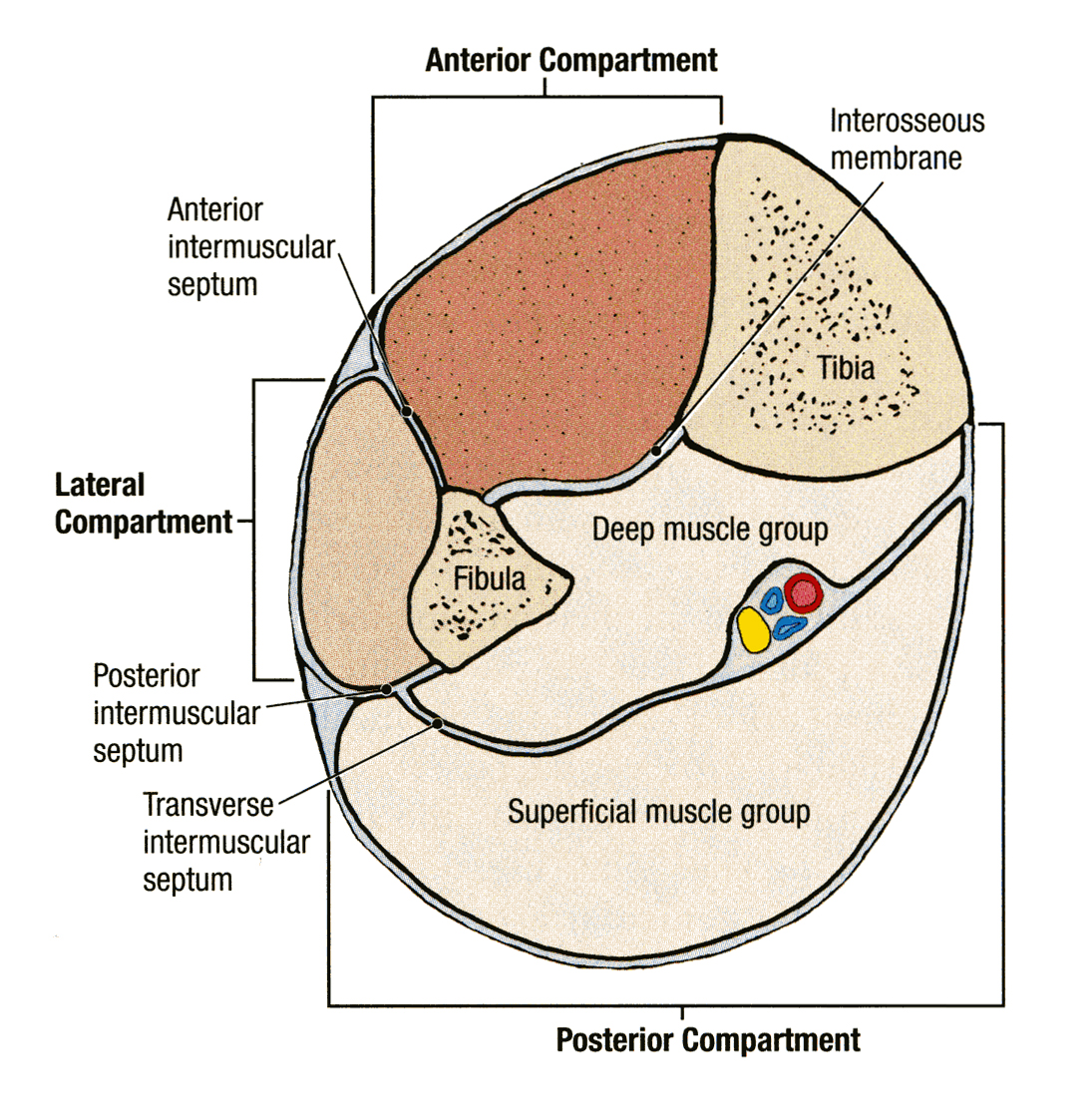 Contents:
Superficial group of muscles 
Deep group of muscles
Posterior tibial artery
Tibial nerve
5
SUPERFICIAL GROUP
Plantaris	2.  Gastrocnemius 	3.   Soleus
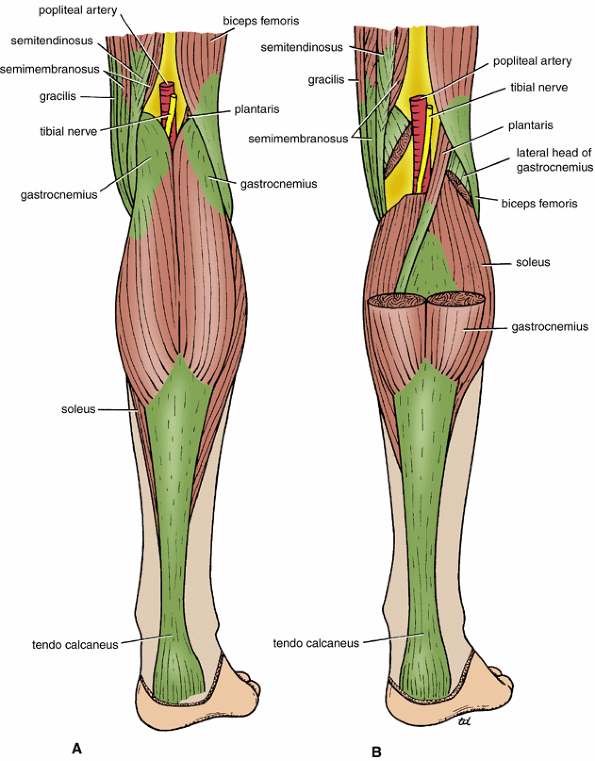 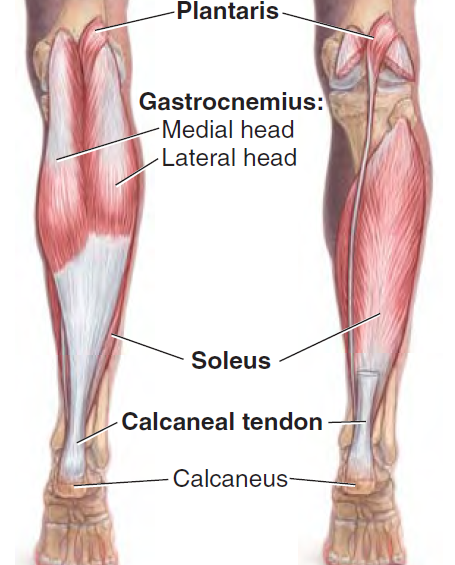 6
SUPERFICIAL GROUP
7
DEEP GROUP
Popliteus	2. Flexor digitorum longus	3. Flexor hallucis longus
4. 	Tibialis posterior
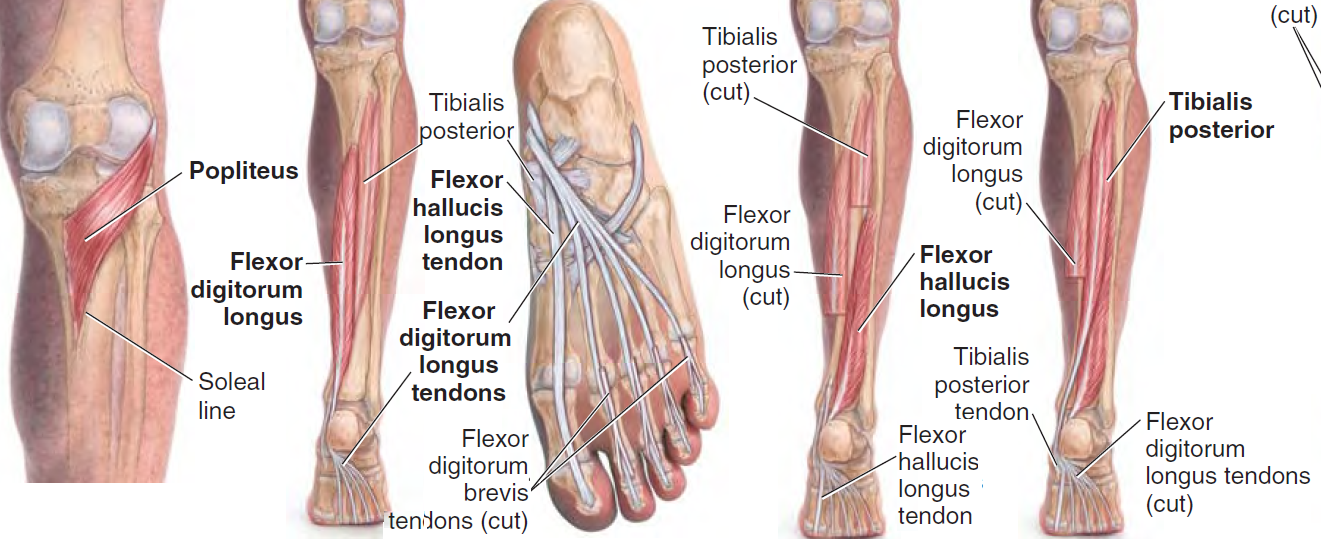 DEEP GROUP
POSTERIOR TIBIAL ARTERY
It is one of the terminal branches of the popliteal artery
10
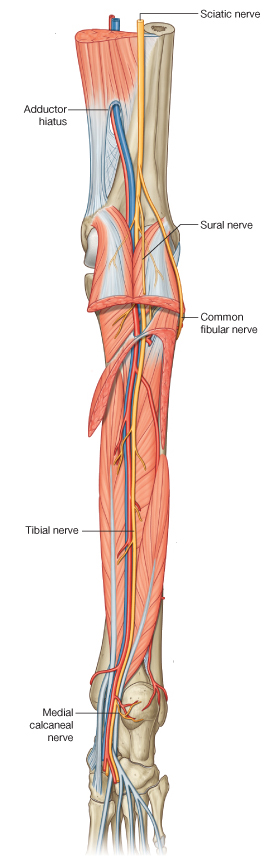 TIBIAL NERVE
It is the larger terminal branch of the sciatic nerve in the lower third of the back of the thigh
11
Flexor Retinaculum
Extends from back of 
medial malleolus to  
medial side of 
calcaneum
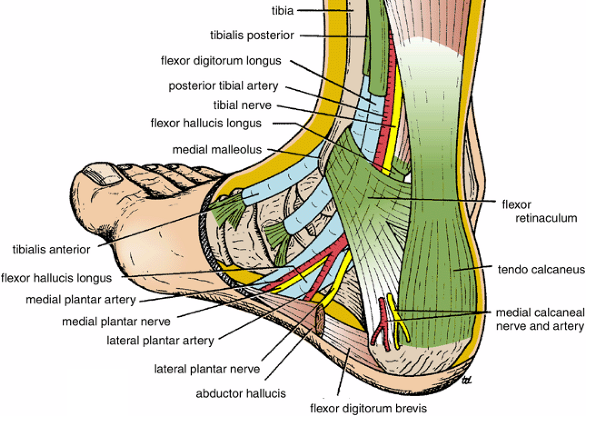 Structures passing posterior to medial malleolus, deep to flexor retinaculum
Medial to lateral
Tibialis posterior tendon
Flexor digitorum longus tendon
Posterior tibial artery with venae comitantes
Tibial nerve
Flexor hallucis longus tendon

All the tendons are surrounded 
by a synovial sheath
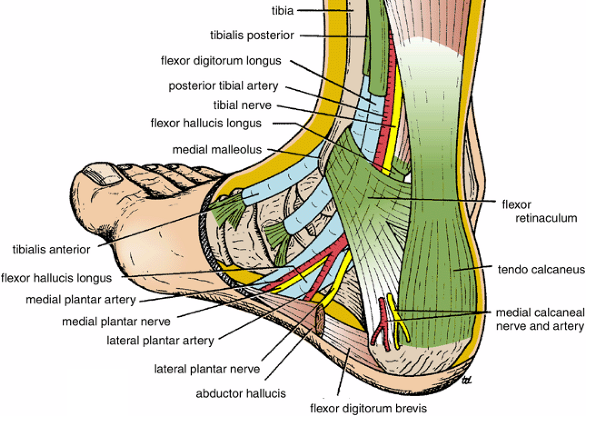 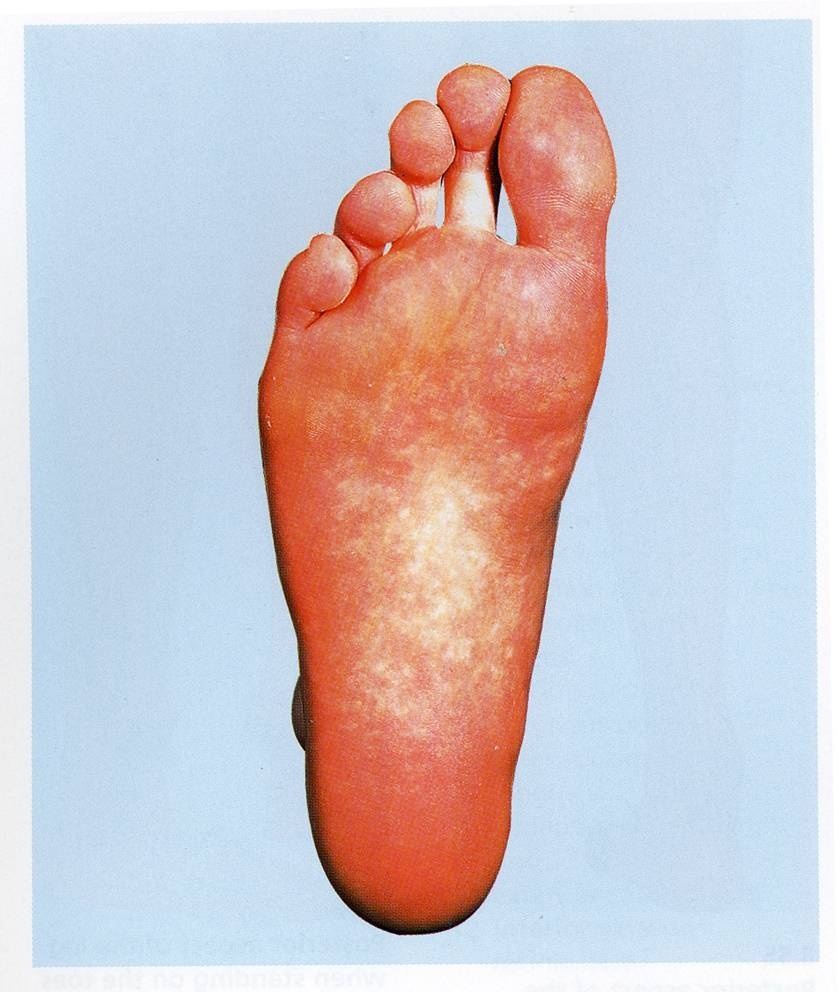 SOLE OF THE FOOT
The skin of the sole of the foot is thick and hairless
The skin of the sole shows a few flexure creases at the sites of skin movement 
Sweat glands are present in large numbers
14
DEEP FASCIA
The plantar aponeurosis is a triangular thickening of the deep fascia that protects the underlying nerves, blood vessels, and muscles. 
Its apex is attached to the medial and lateral tubercles of the calcaneum. 
The base of the aponeurosis divides into five slips that pass into the toes.
15
MUSCLES OF THE SOLE OF THE FOOT
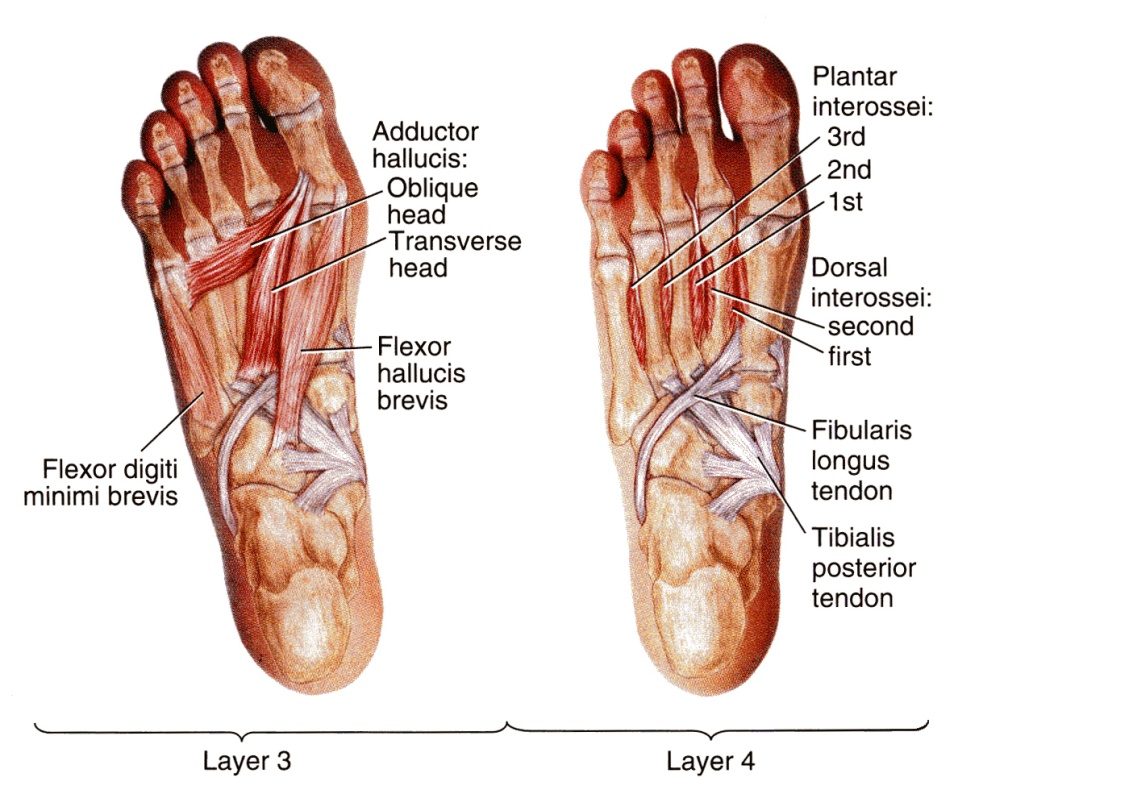 The muscles of the sole are conveniently described in four layers from superficial to deep.
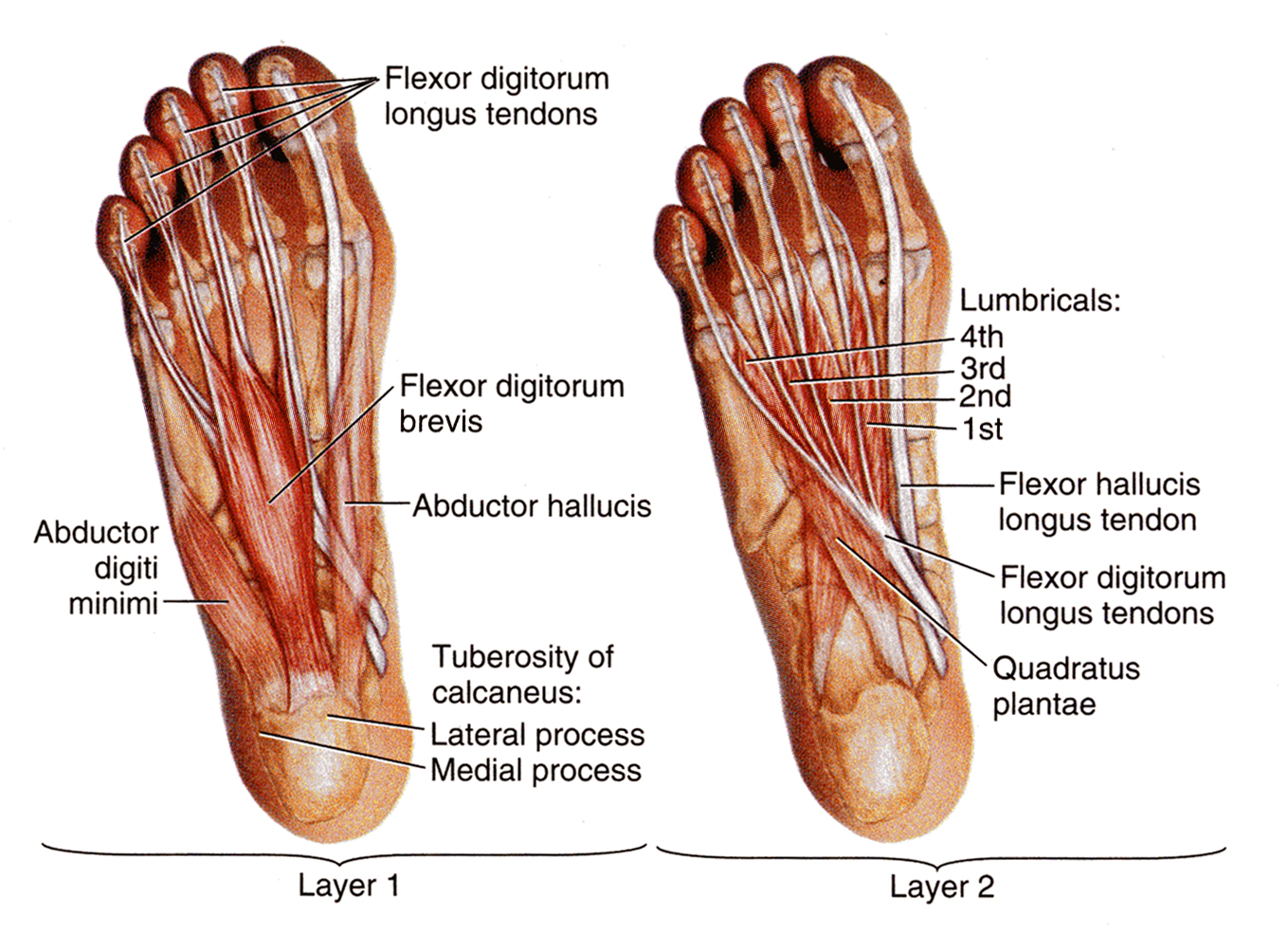 16
First Layer
Abductor hallucis, 
Flexor digitorum brevis, 
Abductor digiti minimi
17
Second Layer
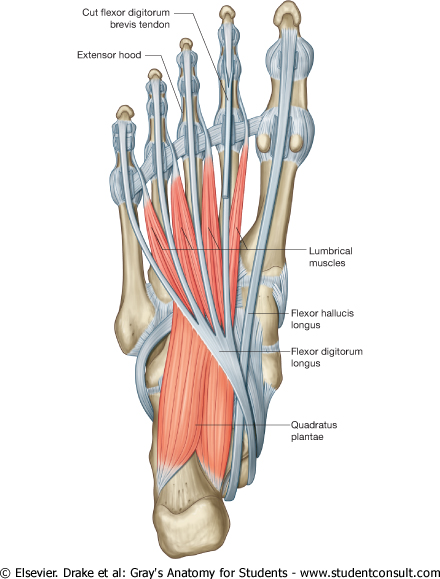 Quadratus plantae, 
Lumbricals, 
Flexor digitorum longus tendon, 
Flexor hallucis longus tendon
18
Third Layer
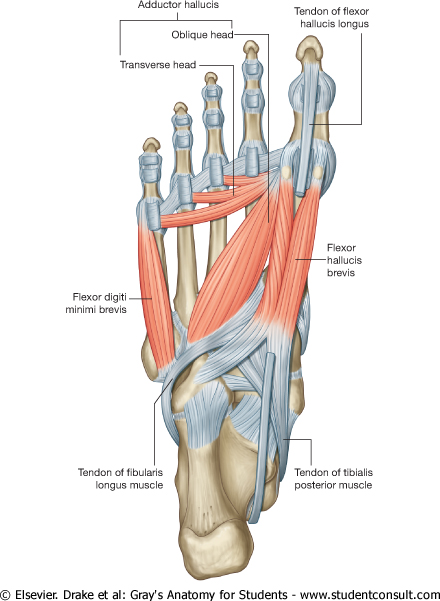 Flexor hallucis brevis
Adductor hallucis
Flexor digiti minimi brevis
19
Fourth Layer
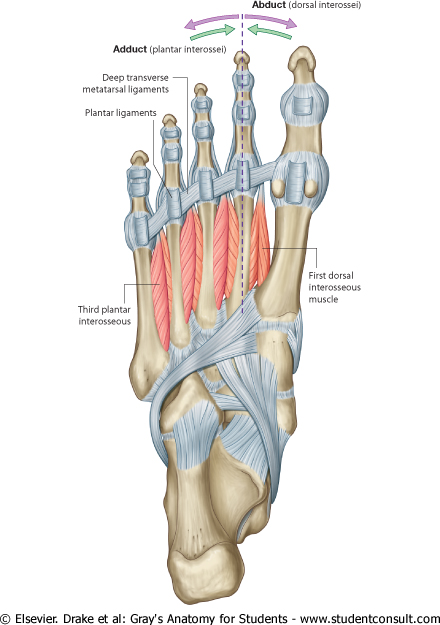 Interossei
Peroneus longus tendon
Tibialis posterior tendon
20
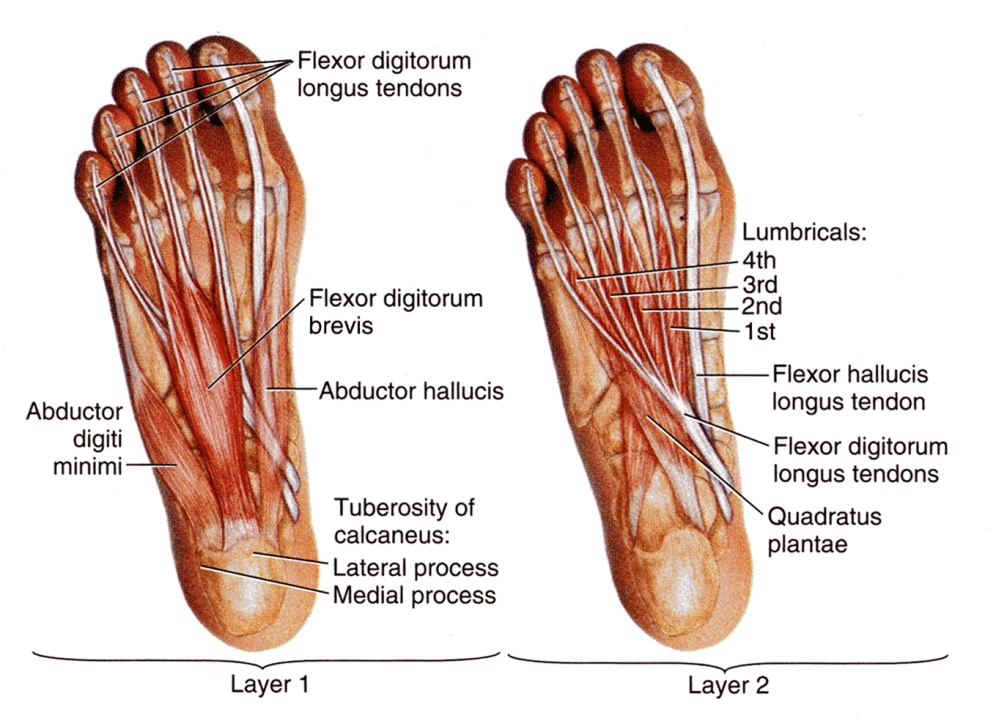 Unlike the small muscles of the hand, the sole muscles have few delicate functions and are chiefly concerned with supporting the arches of the foot. 
Although their names would suggest control of individual toes, this function is rarely used in most people
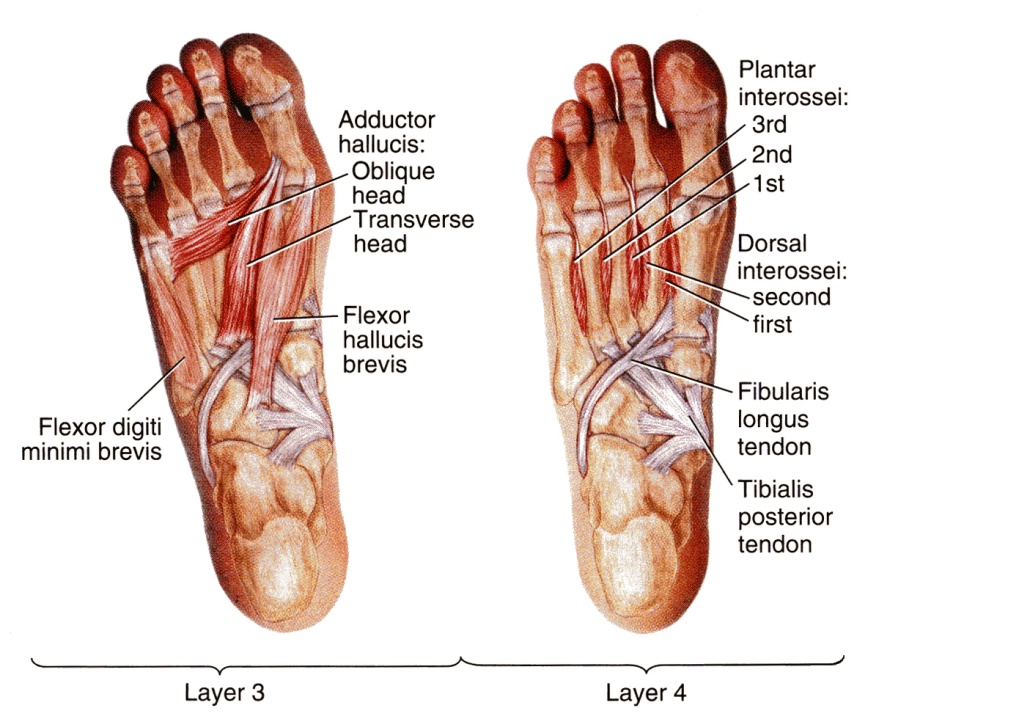 21
Arches of Foot
Medial longitudinal arch
Is formed of calcaneum,  talus, navicular,  3 cuneiform bones, and  first  medial 3 metatarsal bones.
Lateral longitudinal arch        Is formed of calcaneum,  cuboid & lateral 4th & 5th metatarsal bones
Transverse arch
Lies at the level of tarso-metatarsal joints, formed of   bases of  metatarsal bones,   cuboid & 3 cuneiform bones.
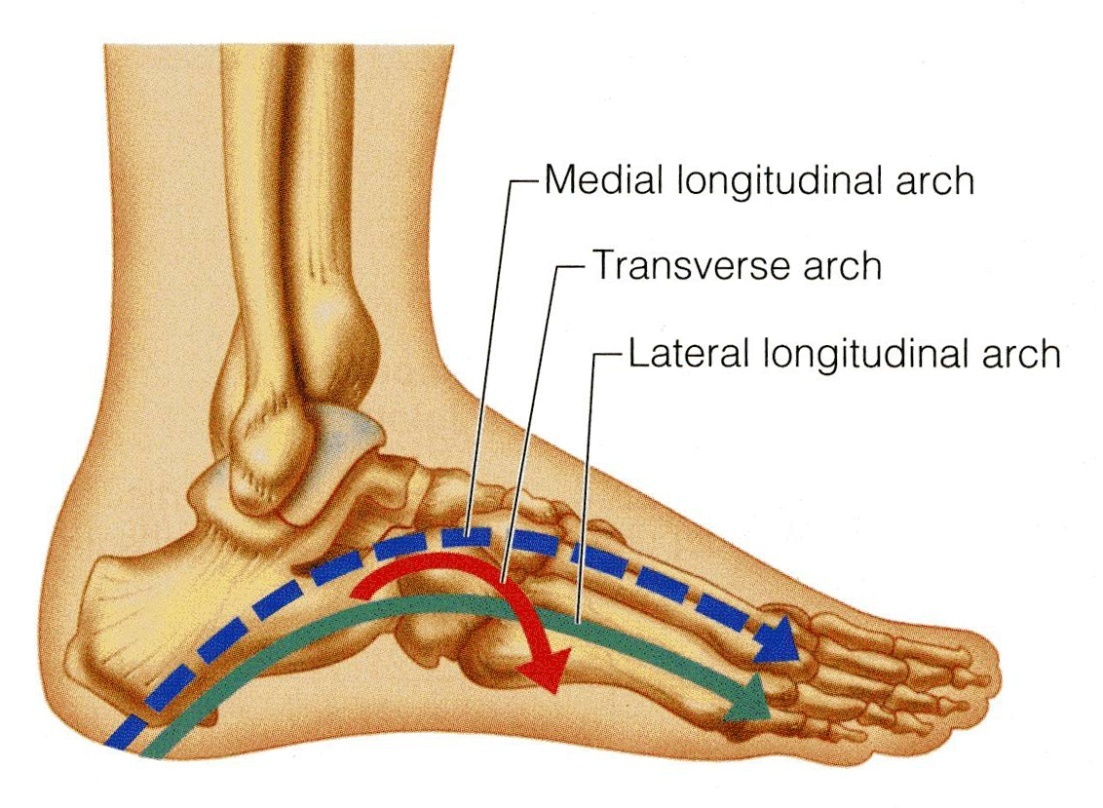 Function of Arches of the Foot
Weight bearing
 Support walking & running
 Provide potential space neurovascular   bundle of the sole
 Act as shock absorber
 In young child the foot appears to be flat because of presence of a large amount of subcutaneous fat on the sole of foot
Fibrous Flexor Sheaths
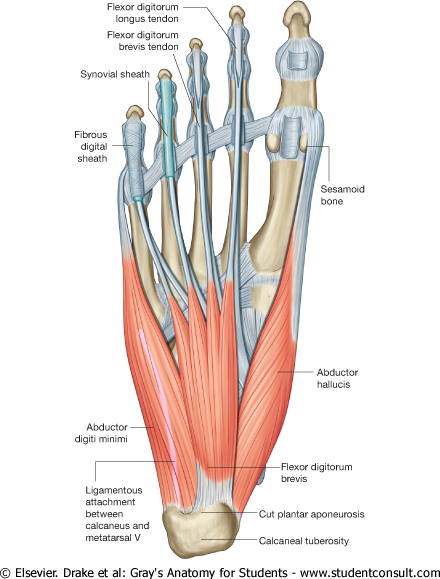 The inferior surface of each toe, from the head of the metatarsal bone to the base of the distal phalanx, is provided with a strong fibrous sheath, which is attached to the sides of the phalanges. 
The fibrous sheath, together with the inferior surfaces of the phalanges and the interphalangeal joints, forms a blind tunnel in which lie the flexor tendons of the toes.
24
Synovial Flexor Sheaths
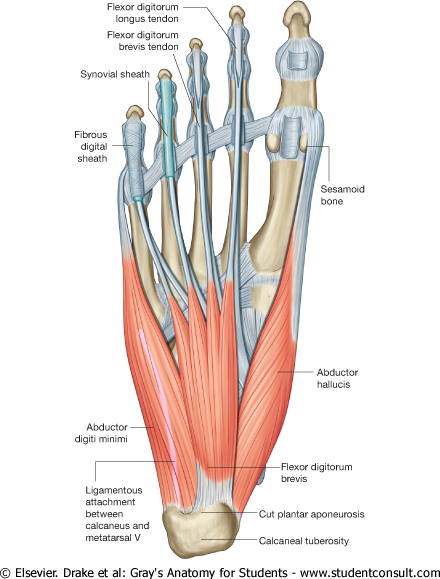 The tendons of the flexor hallucis longus and the flexor digitorum longus are surrounded by synovial sheaths
25
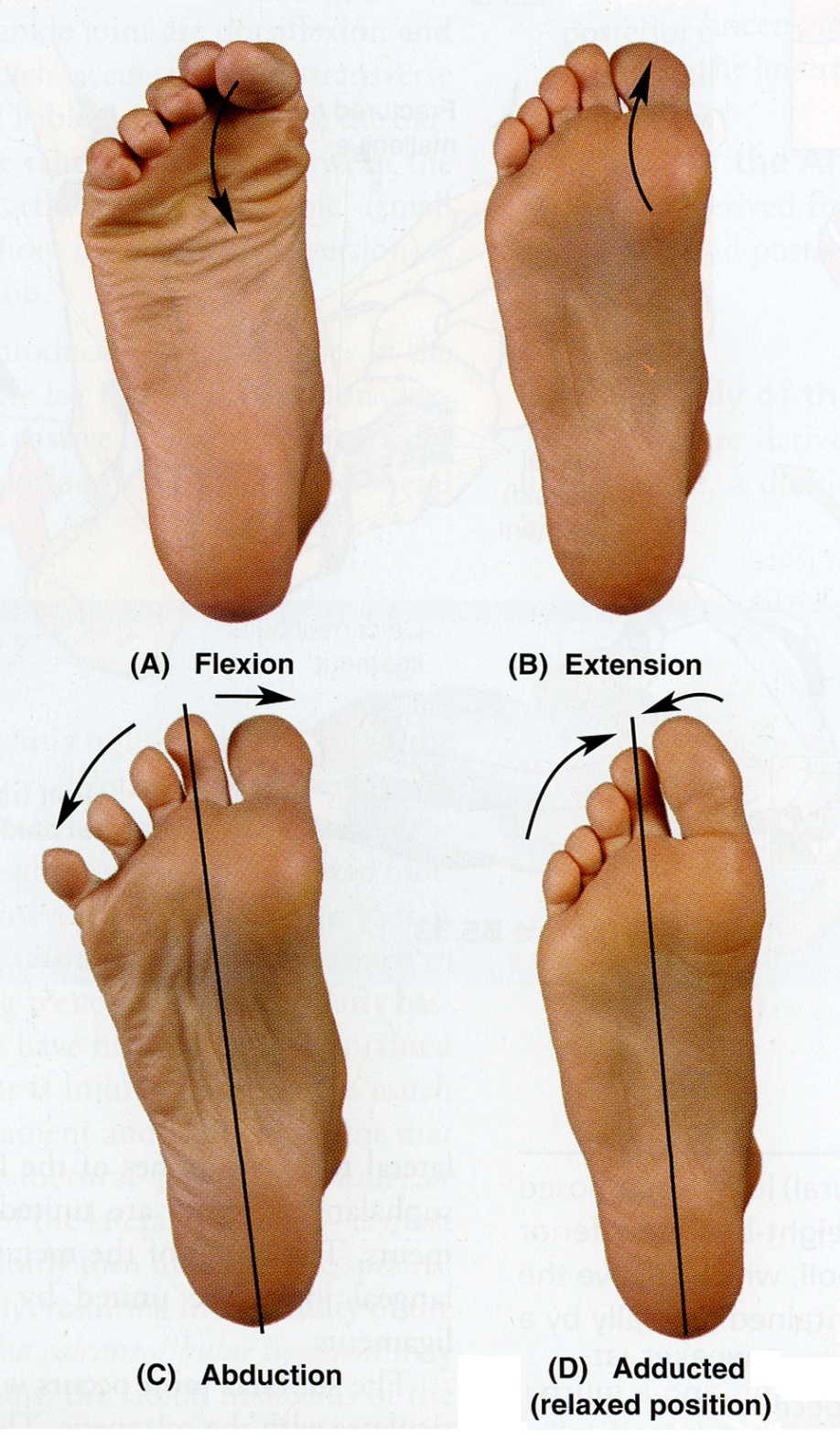 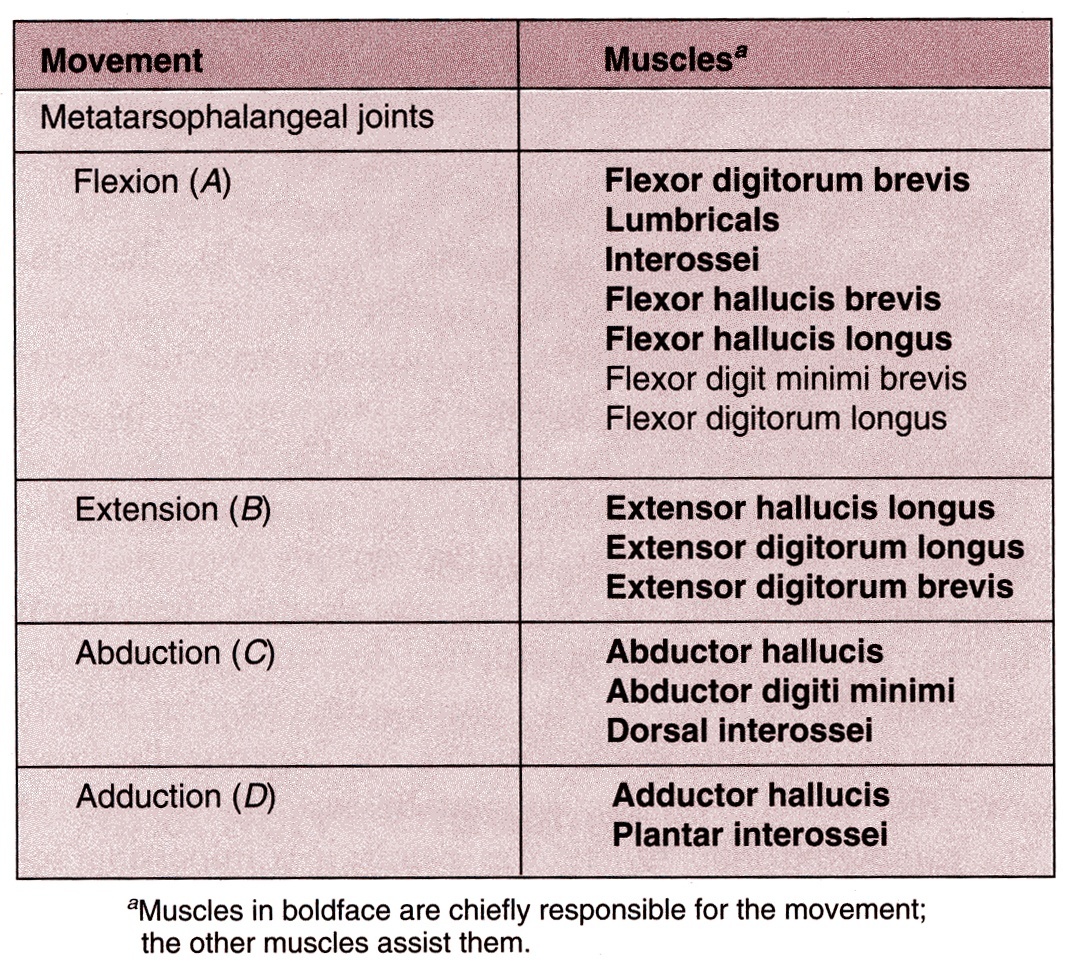 26
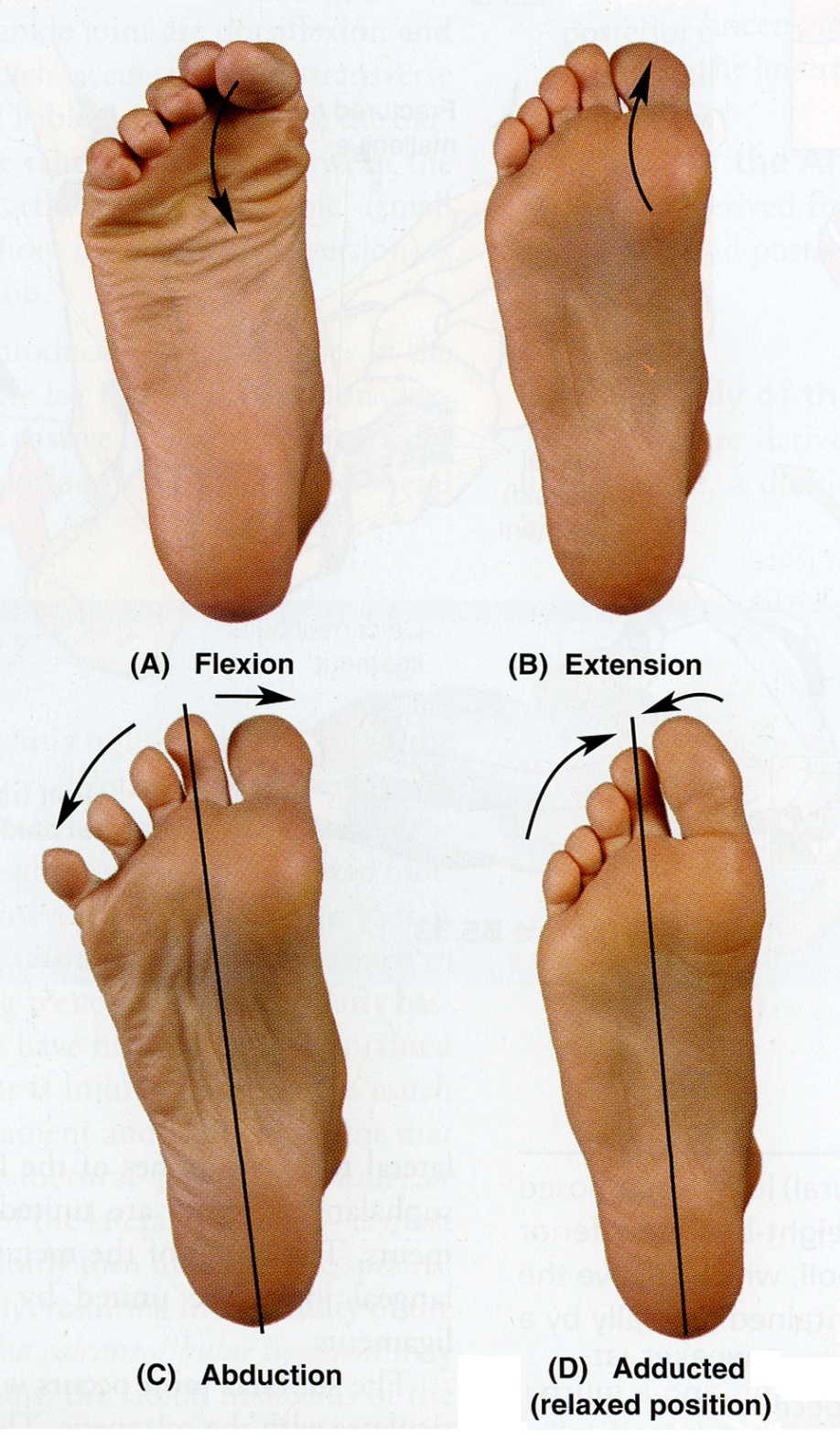 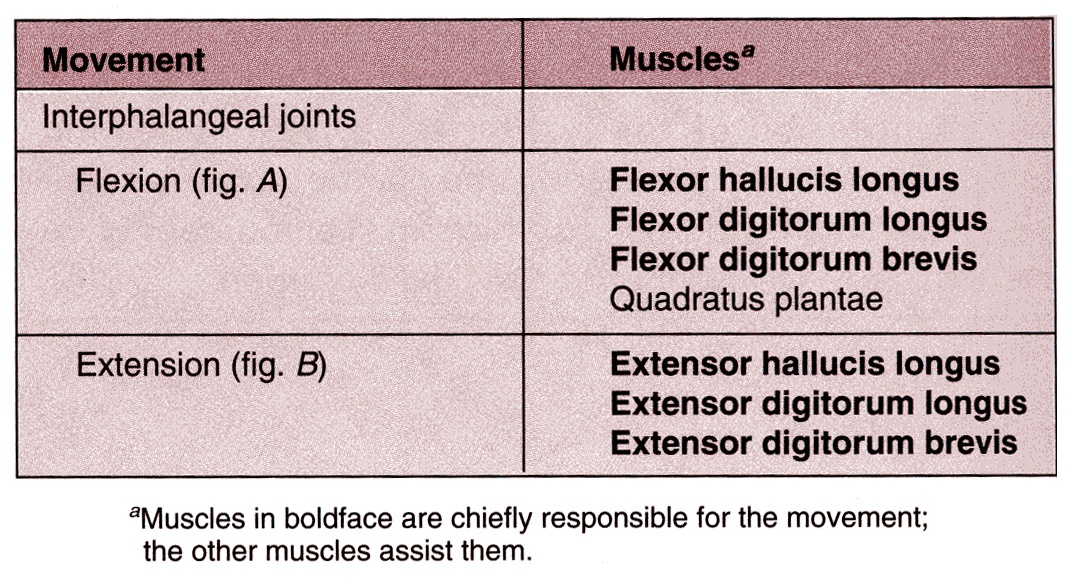 27
THANK YOU